Module 5 Museum
Unit 1 Don’t cross that rope!
WWW.PPT818.COM
Warm-up
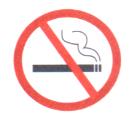 No smoking.
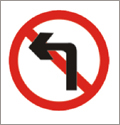 signs
Don’t turn left.
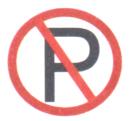 No parking.
Signs around you
Presentation
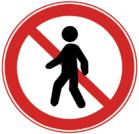 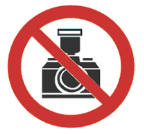 No entry.
No photography.
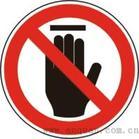 QUIET 
PLEASE
No shouting.
Don’t touch.
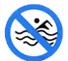 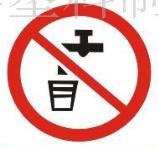 Don’t drink.
Don’t swim.
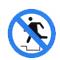 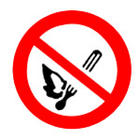 Don’t jump.
No fire.
Have a match: Do you know?
1. Which of the following signs means   
“No Bikes”?
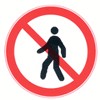 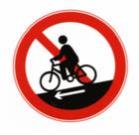 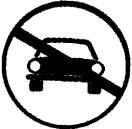 A
B
C
2. Which of the following signs means 
“No parking”?
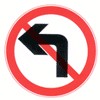 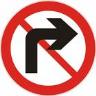 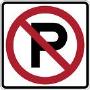 B
C
A
3. When you see the sign in the subway (地铁) , you mustn’t ________.
  A. eat and drink 
  B. drink   C. sleep
A
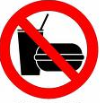 4. When you see this sign on the 
   road, you are not allowed to_____.
  A. kill a dog   B. walk a dog 
  C. ride a dog
B
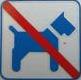 upstairs adv.
在楼上/向楼上
Vocabulary
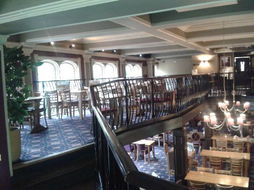 He went upstairs and 
changed into clean clothes. 
他上楼换了干净的衣裳
downstairs adv. 
往楼下，在楼下
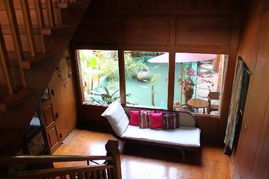 Go down and see what they are doing downstairs.
下去看看他们在楼下干什么。
exhibition  n. 展览，展览会
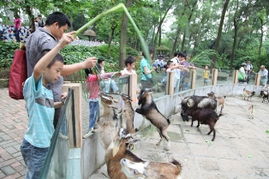 My father often takes me to the animal exhibition.
我父亲经常到我参加动物展览会。
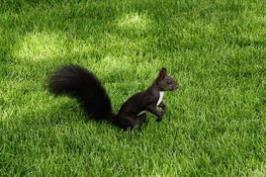 tail  n. 尾，尾巴
The  squirrel on animal 
exhibition has a long tail.
动物展览会上的松鼠有
一条长长的尾巴。
rule  n. 规则，法则
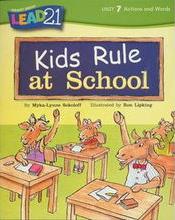 against the rule 
违反规则
We shouldn’t go against the rule when we are in school.
在学校时我们不应该违反规定。
entry n.
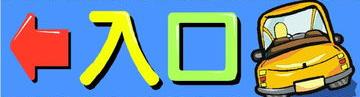 (1)  进入；入口
(2)  进入权，
      进入许可
No entry is a sign to indicate that you are not allowed to go into an area。 
（标示语）不得入内，禁止入内。
punish  v. 惩罚，惩处
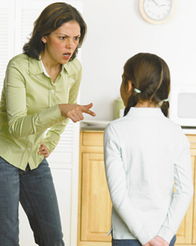 I don’t believe that George ever had to punish the children.
我认为乔治根本没有必要处罚孩子们 。
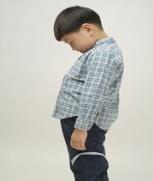 Don’t punish your child for being honest.
不要因为你的孩子说了实话而处罚他。
New words and expressions
adv. 位于楼上的
adv. 在楼上/向楼上
/ʌp'steəz/
upstairs
/eksɪ'bɪʃn/
n. 展览，展览会
exhibition
n. 规则，法则
/ru:l/
rule
against the rule
违反规则
遇上麻烦，处于困境
in trouble
tail
/teil /
n. 尾，尾巴
n. 粗绳，绳索
rope
/rəʊp/
n. 进入权，进入许可
entry
/'entrɪ/
禁止入内
No entry
no good
不合适的，不方便的
no wonder
难怪，不足为奇
adj. 找不到的, 失踪的
missing
/daʊn'steəz/
adj. 往楼下，在楼下
downstairs
/'pʌnɪʃ/
punish
v. 惩罚，惩处
Match the pictures with the phrases.
Pre-listening
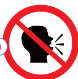 1. Don’t touch. 
2. No smoking.
3. No shouting
4. No photos.
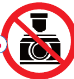 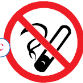 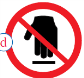 Now work in pairs. Tell your partner the rules.
1. You are not allowed to touch it. 
2. You aren’t allowed to go in.
3. You aren’t allowed to take photos.
4. You aren’t allowed to shout.
Listen and answer the questions.
Where did Lingling find the guide?
    ______________________________
 How many people are going to the   
    museum on Saturday?
    ______________________________
Now check (√) the rules mentioned in the 
conversation.
While-listening
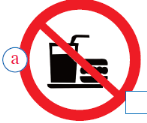 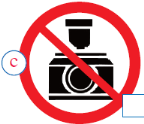 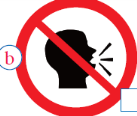 √
√
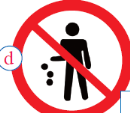 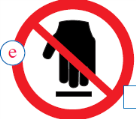 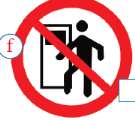 √
Write down what you cannot do in the museum.
    No shouting.
5. Complete the passage with the 
   correct form of the words in the box.
downstairs,  exhibition,  missing,  
punish,  rope,  rule,  tail,  upstairs
Lingling and Betty needed some information  
    for their project  so they wanted to go  
    (1)____________to the Animal Room, but
upstairs
Daming got into trouble at the monkey (2)__________ . Daming broke the (3)______by shouting and trying to cross the (4)_______ when he planned to see a monkey with a long (5)_______ . Then they discovered that Lingling’s mobile phone was (6)________. The guard told them to go (7)___________ to lost and found office. Lingling has to find her phone, or her mother would (8)________ her.
exhibition
rule
rope
tail
missing
downstairs
punish
Language points
1. No shouting, please! 请勿喧哗！
    Don’t cross that rope! 不要越过那条绳子！
    No photos. 请勿拍照。
课文中的这些语句表达的都是“禁止做某事”
的意思。要表达这一意思可以采用以下
几种结构：
1) No + doing
这是一种比较常用的表达方式。例如：
    No joking! 不要开玩笑！
2) No + 名词这种结构也可以表达“禁止做某事”的意思。例如：
    No entry. 请勿入内。
3) 祈使句
祈使句同样可以用来表示“禁止”。例如：
    Don’t make any noise. 不要吵闹。
    Keep off the grass. 请勿践踏草坪。
2. What a wonderful museum! 
    多么奇妙的博物馆呀！
 What 感叹句: 
      What+(a/an)+形+名词(+主语+谓语)    
      What a clever girl she is! 
 How 感叹句:     
      How+形/副(+主语+谓语)   How clever the girl is
  _____a hot day it is!     ______ hot the day is ! 
  ______ delicious food it is!    ______ well she sings!
me too 我也一样
There he is 他来了！
倒装句：将正常的陈述语序加以变化，主要作用是强调被提前的部分
over there  在哪边
No shouting 禁止喧哗
against the rule 违反规定
in trouble 遇上麻烦，处于困境
cross 跨过(表面)    through 穿过(里面)
He went _______ the bridge and ________ the forest, and disappear in distance.
closed 关闭的(形容词，反义词 open)
  close 关闭(动词) 近的、亲密的(形容词)
  open 打开(动词，过去式opened)             开着的/营业的(形容词)
    1. _________(close) the door, please!    2. The door is _________(close)     3. She _______ (open) the door at 9.    4. Now the door is ______(open)
That’s no good.  那样不合适
take a photo  照相
No photos  禁止拍照
No wonder  难怪，不足为奇
What’s the matter, Lingling?
What’s the matter (+with +某人)? 
=What’s wrong/ the trouble? (+with +某人)
   怎么了；出什么事情了
lost and found office失物招领处
have to     
must   必须
3. Daming is in trouble again.大明又遇到麻烦了。
trouble
表示“烦恼”、“苦恼”、“困难”、“困境”、“辛劳”、“辛苦”等，通常是不可数名词，使用时注意以下句型或结构：
have trouble (in) doing sth 表示“做某事有困难”，其中的介词 in 在口语中通常可省略。
4. No wonder the place is empty!
    难怪这个地方人不多！
wonder的用法
(1) 名词，意为“奇迹；奇观”。
 A. It’s a wonder that … 意为“奇怪是……”
如：
It’s a wonder that she is still alive.
奇怪的是她还活着。
The Great Wall is one of the seven wonders of the world.
长城是世界上七大奇迹之一。
B. It's no wonder that … 意为“难怪……”。如：
   It's no wonder that they won't come.
   难怪他们没有来。
(2) 作及物动词，意为“想知道；对……感到怀疑”
A. 后接 who, what, why, where 等引导的宾语从句。
例如：I wonder who she is.我想知道她是谁。
B. 后接 that 引导的宾语从句，表示“感到惊奇；对……感到惊讶”， that 常可省去。例如：
I wonder (that) she has won the race.
我对她赢了比赛感到惊讶。
C. 后接动词不定式短语或疑问词＋不定式”
构成的短语。
  例如：I’m just wondering how to do it.
             我正想知道该怎样做那件事。
5. 同类辨析: lost, missing 与 gone
(1)lost失去的，指无法再找到的，另外还有
“迷路的，困惑的”等含义，可作定语、表语。
We lost the way in the dark.
我们在黑暗中迷路。
It is no use looking back to one’s lost youth. 回顾流逝的青春是没有用的。
(2) missing丢失的，指暂时不在或找不到的，
另外还有“被损毁的，缺少的，失踪的”等
意思，可作定语、表语。
After the flood, five people were found missing.
洪水过后五人下落不明。 
There are two pages missing from the book. 
这本书缺两页
(3) gone失去的，强调时间、情况等一去不复
返，只可作表语。
My pain in the arm is gone now. 
我的胳膊不痛了。
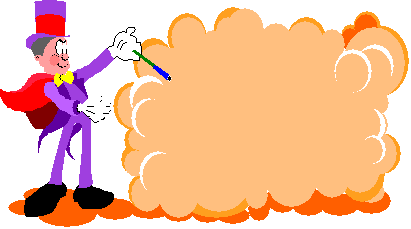 Everyday English
  Me too.
  No shouting, please!
  It’s against the rules.
  That’s no good!
  No wonder…
  What’s the matter?
Pronunciation
Listen and underline the words the speaker stresses.
1. No shouting, please! It’s against the rules.
2. Because it’s closed. That’s why not.
3. There certainly are a lot of rules in this     
    museum.
Now listen again and repeat.
一. 根据句意及汉语提示完成英语句子。
 ______  ____(快来)! There is a dolphin show here.
 _____ _________ ___(注意）my spelling   
    when I do my English homework.
3. Mr Wang is our English teacher, and he is  
    our friend_____   ______(也 ).
4. —Shall we_______ __________(照相)
    together in the park?
    —Good idea.
Exercise
Come
on
Pay
attention
to
as
well
take
photos
5. Liu Huan sings quite well.
    _______   _______(难怪)he’s so popular.
No
wonder
二、用方框中单词或短语的适当形式完成下列句子。
1.____________ please. The 
 students are taking exams.
2. The man ___________can’t 
  stand the noise upstairs.
3. Look at the__________.
 We can’t park the car here.
No shouting
no shouting
hurry up
downstairs
no wonder
sign
downstairs
sign
4. There’s no power (电). ___________ I can’t turn on the TV.
5. ____________! The train is leaving.
No wonder
Hurry up
Homework
Say something that you can 
and can’t do in the museum.